METODO DE MULTIPLICAR CON LOS DEDOS
María Eugenia Reyes Escobar
Chile
Bienvenida
Presentación
Trabajo individual
Trabajo grupal
Reflexión pedagógica
INTRODUCCIÓN
MARCO TEÓRICO
VALORES
PROPUESTA  DE ENSEÑANZA
Practiquemos…
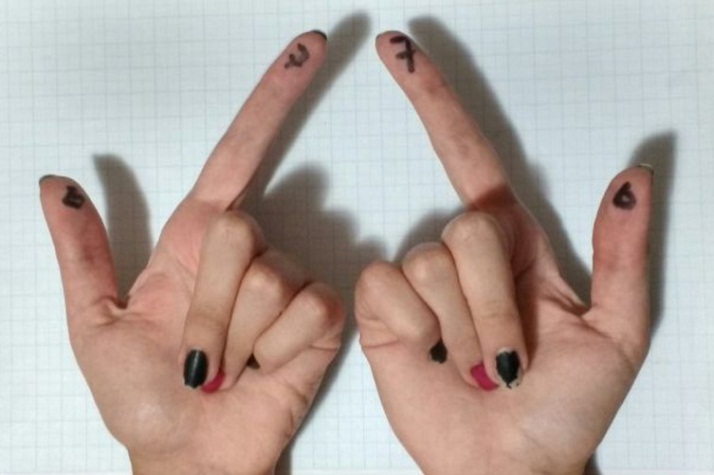 7 X 7 =  4  dedos son 40
3X3 UNIDADES
40 + 9 = 49
Practiquemos…
8 x 8 =
6 x 6=
9 x7 =
CONCLUSIONES
Se considera que el eje de números y operaciones es uno de los objetivos  de las bases curriculares que se aplica cotidianamente, las tablas de multiplicar se pueden trabajar de una manera concreta con los dedos, son útiles porque se aplican realmente en todas las actividades humanas. 
Con esta propuesta de aplicar el método de computación con los dedos  se pretende que los estudiantes que no tienen la capacidad de retener memorísticamente las tablas.
GRACIAS:
Los esperamos la próxima sesión 
Las tablas con los dedos hasta el 99 x 99
REFERENCIAS
Álvarez, E., (1997) Enseñando a Pensar Jugando. Metodología aplicable a la enseñanza de las Matemáticas. Ediciones Gastbert Ltda. Santiago de Chile.
Cordero, F. (2003). Lo social en el conocimiento matemático: reconstrucción de argumentos y significados. Centro de investigación y estudios avanzados del IPN , 73-78.
Flores Eduardo http://www.alasala.cl 
Ministerio de Educación (2012) Bases Curriculares. Unidad de Currículum y Evaluación. Santiago de Chile; Autor.
MINEDUC. (2012). Bases Curriculares de educación matemática . Santiago : MINEDUC.
STEWART, I. Historia de las Matemáticas. Editorial Crítica, 2008. 336 páginas. ISBN 848-43-23692.